Emerald Jewels
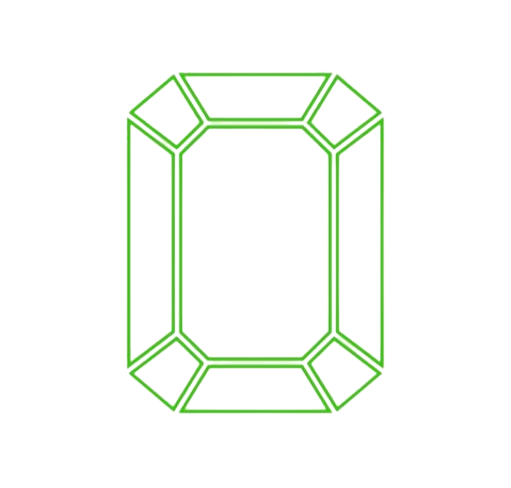 Gli smeraldi sono i migliori amici della donna
IIS 8 Marzo 
3A AFM
INDICE
01
02
La nostra storia
Punti di forza
I fattori di competitività
Delle informazioni sul negozio
03
04
Il futuro
Caso di studio
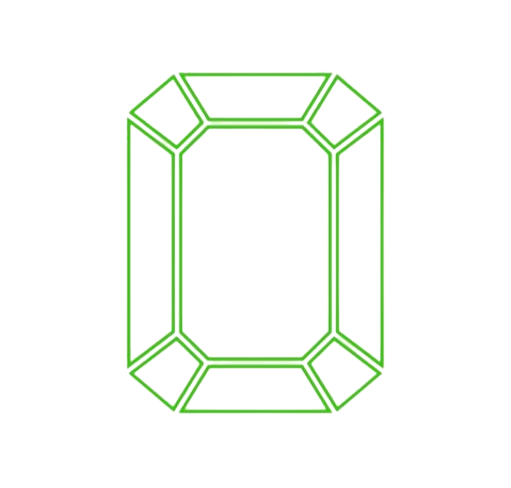 Cosa ci aspetta il futuro e come possiamo prevenirlo
È successo un furto!
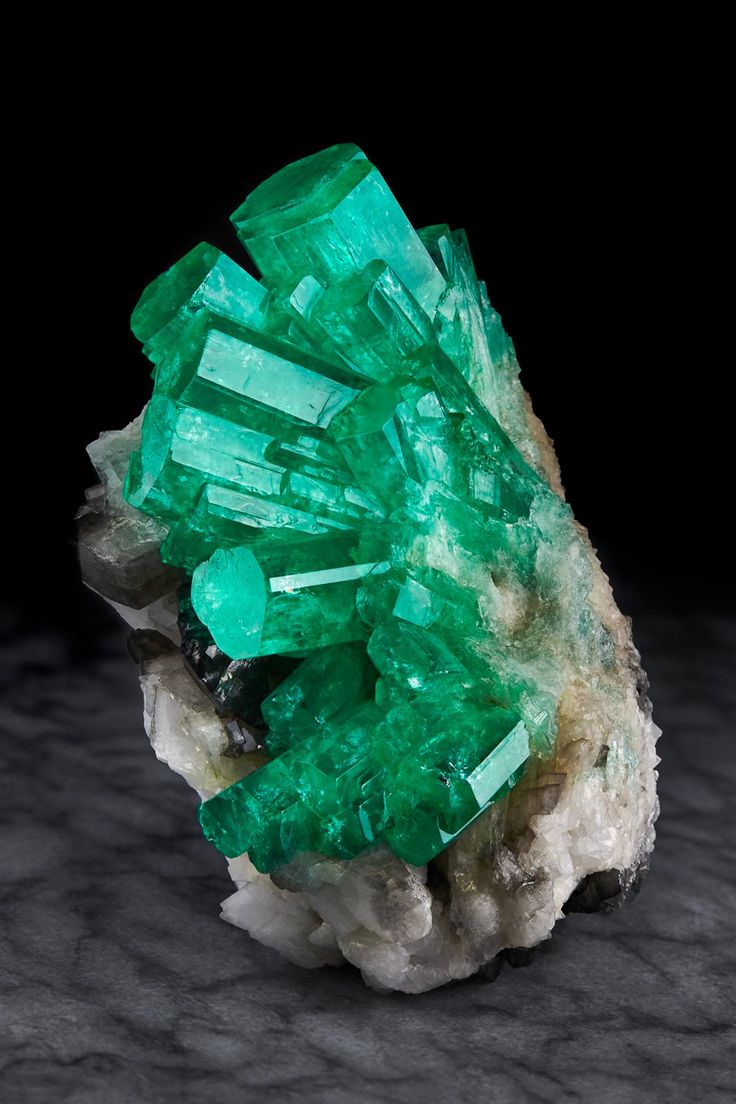 01
LA NOSTRA 
STORIA
Come è nata la nostra gioielleria!
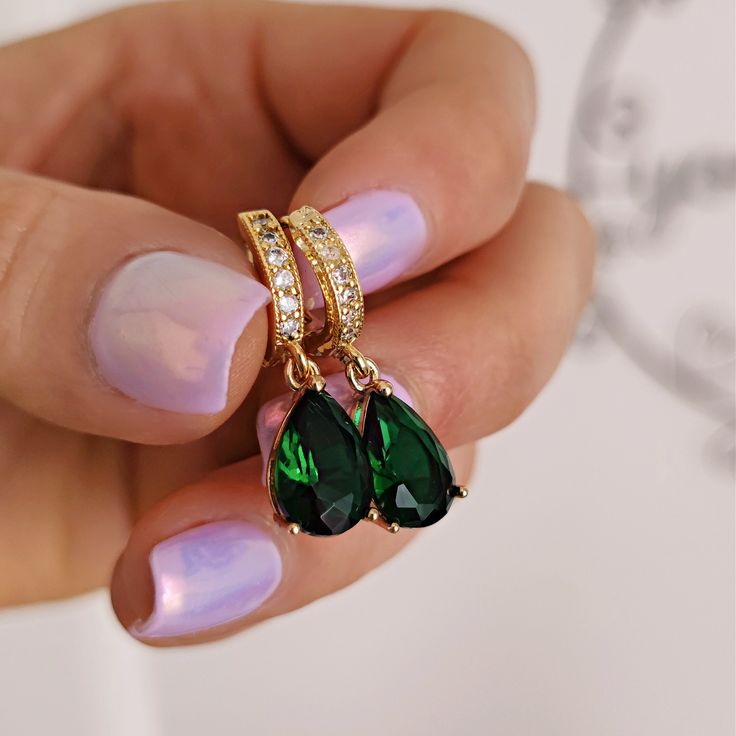 2 sedi principali: Milano e Firenze                 10 dipendenti per impresa
Offre gioielli compresi di pietra di smeraldo di prima qualità, con un'assistenza elevata al cliente per scegliere il gioiello perfetto
La nostra gioielleria nasce da una passione per i gioielli condivisa da quattro ragazze
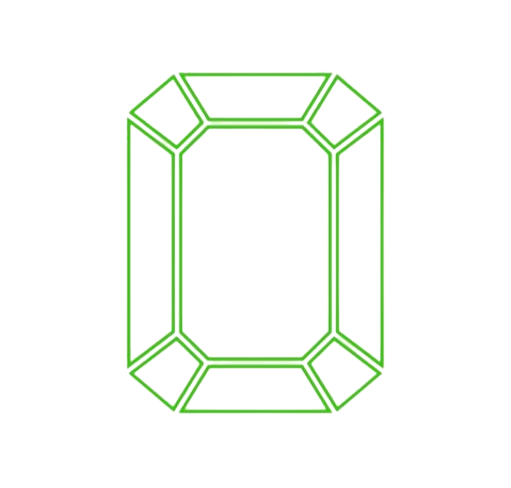 L’impresa offre dei gioielli di pietra di smeraldo di prima qualità di ogni tipologia e di ogni forma.
L’impresa offre anche un’assistenza da parte di un esperto, durante l’acquisto del gioiello, questo per far si che il cliente sia più soddisfatto del suo acquisto.
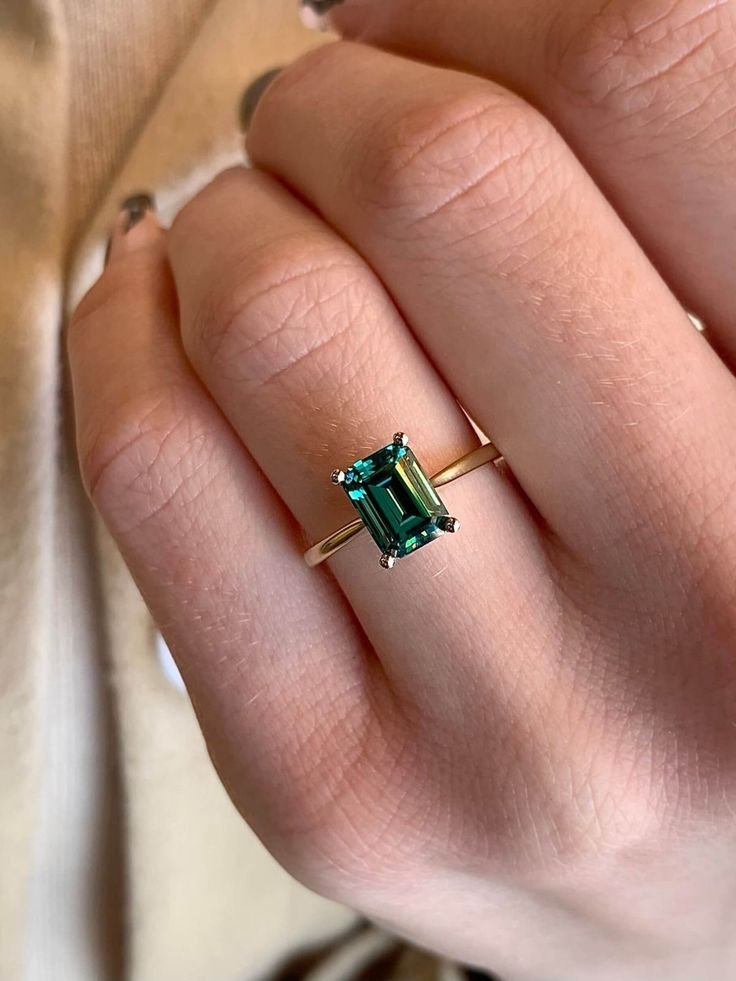 Essendoci pochi punti vendita, l’impresa ha deciso di utilizzare anche un sito shop online, per dare a tutti la possibilità di acquistare i loro gioielli
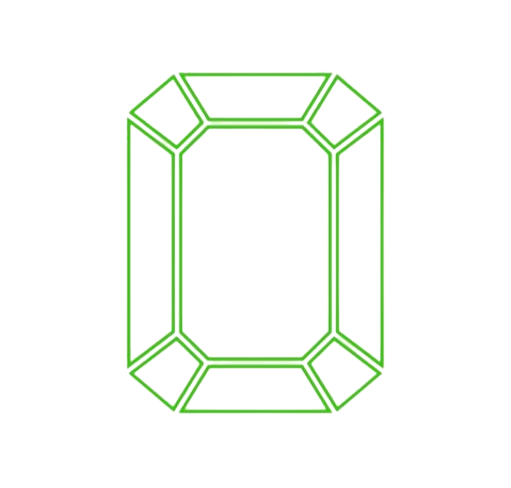 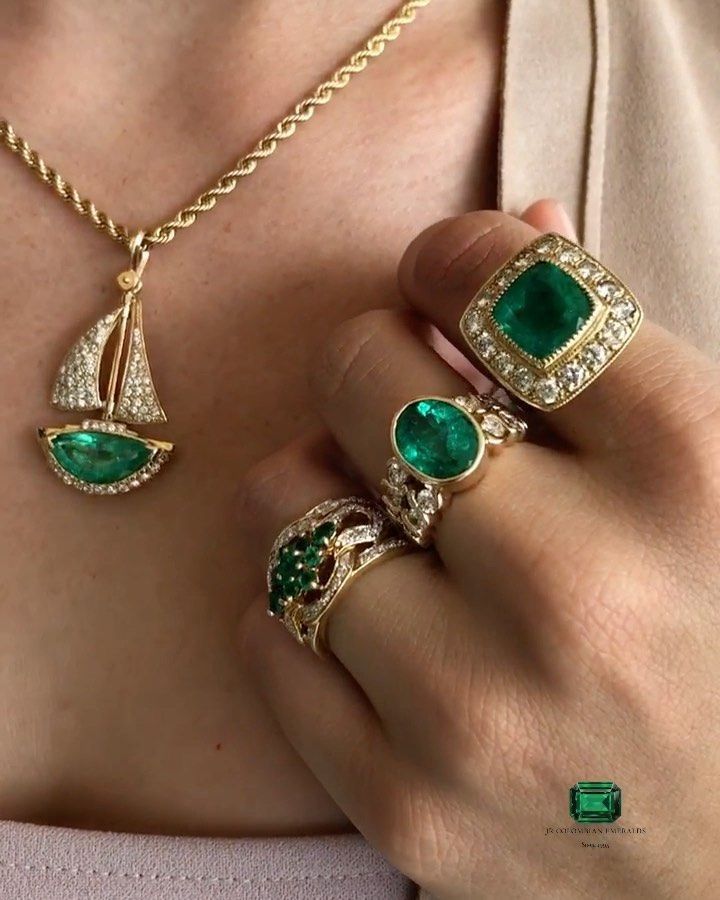 02
PUNTI di 
FORZA
Possiamo contare su molte azioni!
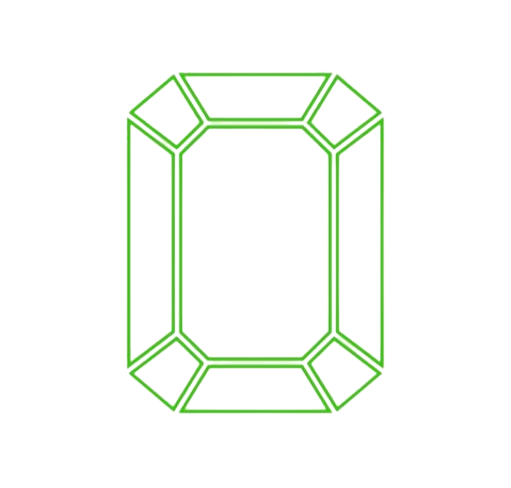 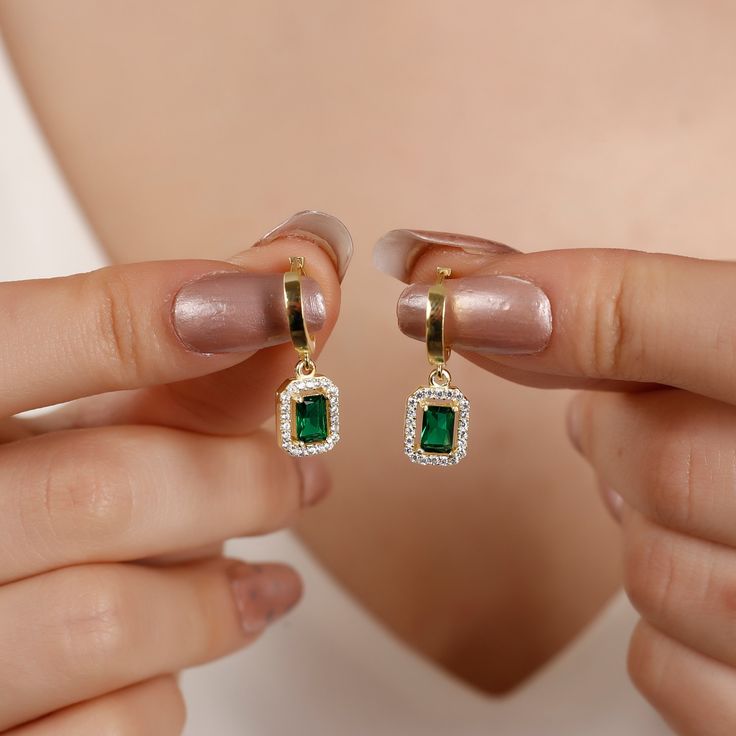 PUNTI DI FORZA
L’impresa dovrebbe avere successo perché sono materie prime di grande valore. Tutta la struttura è creata in Italia, più precisamente a Firenze, viene definita come una delle città migliori dove si lavora l’oro. Tutti i nostri gioielli hanno delle certificazioni.
Ci sono molti negozi di gioielli, ma siamo gli unici che come pietra utilizza lo smeraldo.
Abbiamo deciso di avere due sedi perché: a Milano, abbiamo un fornitore di smeraldi che vengono mandati a Firenze, dove creano il prodotto finito.
Cerchiamo di dare più prodotti a diverse fasce di prezzo, da renderlo accessibile a tutti.
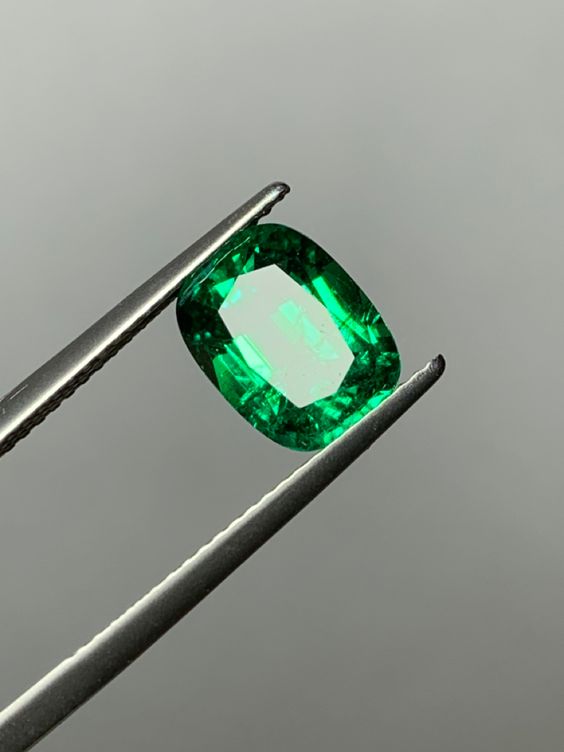 03
IL FUTURO del 
NEGOZIO
Alcuni prospettive del futuro e dei rischi
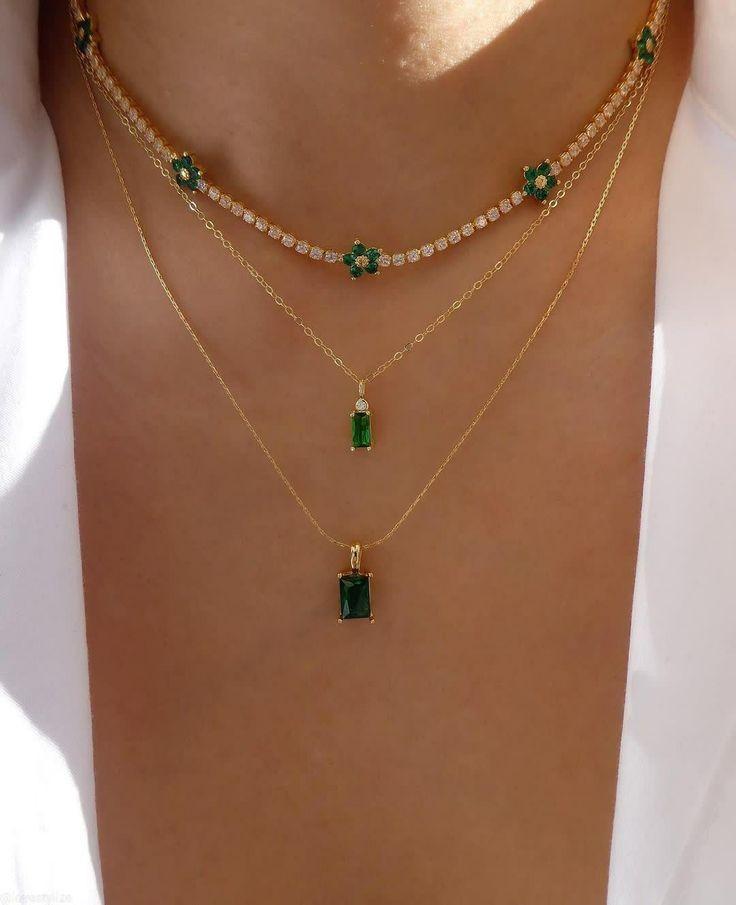 Secondo noi è possibile prevedere degli step di crescita successivi, poiché si parla di gioielli con materie prime di qualità. Ciò attira molti compratori anche provenienti da altri paesi oltre a quelli già presenti. La nostra idea è quella di vendere i nostri prodotti ad altri negozi, i quali possono rivenderli al fine di espandere la nostra clientela.
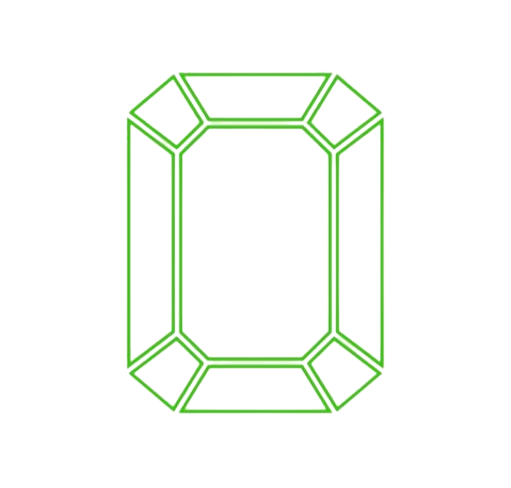 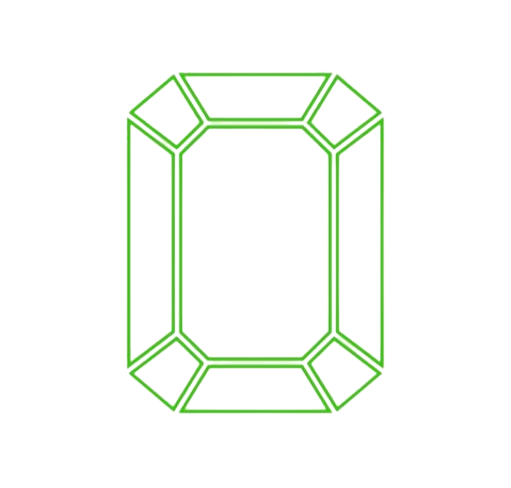 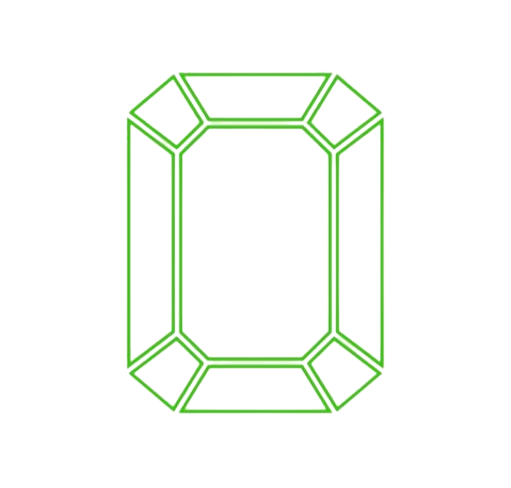 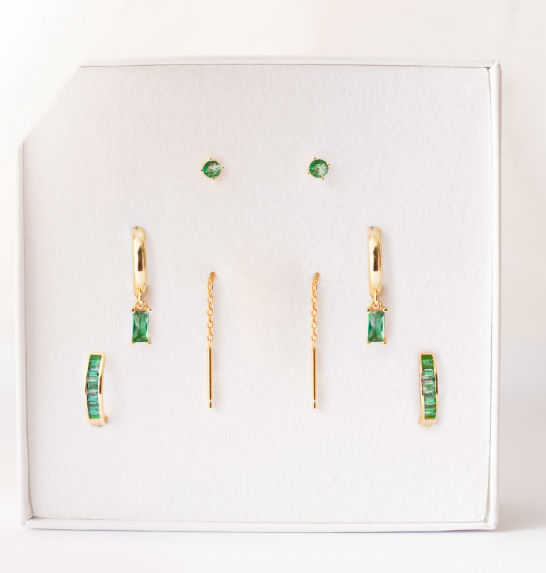 04
CASO DI 
STUDIO
Ecco cosa è successo al nostro negozio!
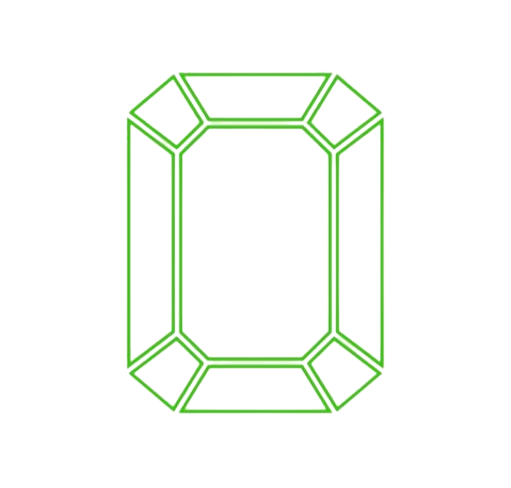 Caso di studio: 
il furto
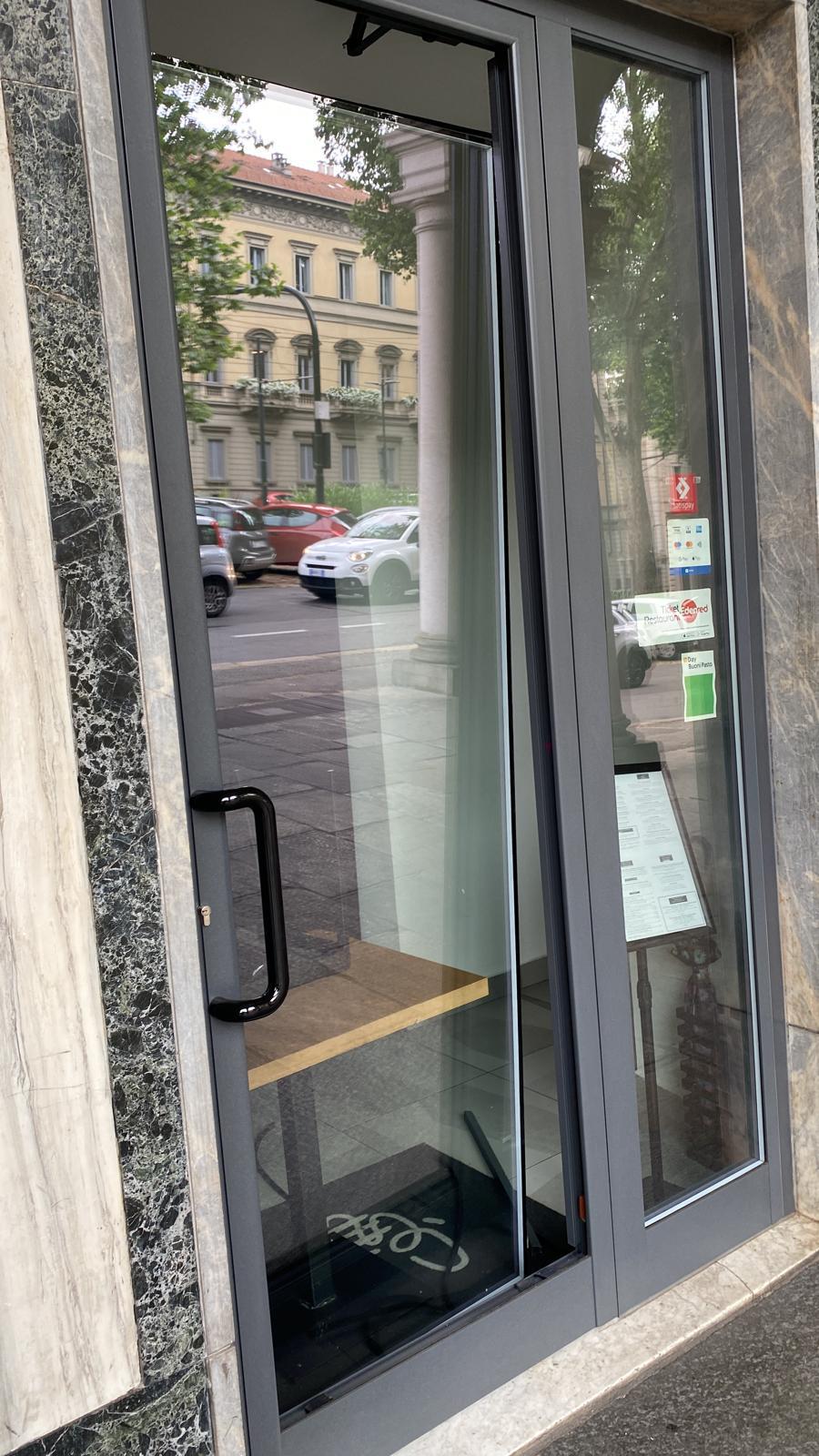 Durante una notte, il negozio è stato vittima di furto e vandalismo. 
La mattina seguente, si nota la porta di ingresso rotta e molti gioielli preziosi rubati, sia in esposizione sia nel magazzino. Non è presente nessuna traccia riconducibile ai ladri, solamente pezzi di vetro per terra. Abbiamo sporto denuncia alle forze dell’ordine. 
Per sistemare l’accaduto e per mancanza di prodotti, si è deciso di tener chiuso il negozio
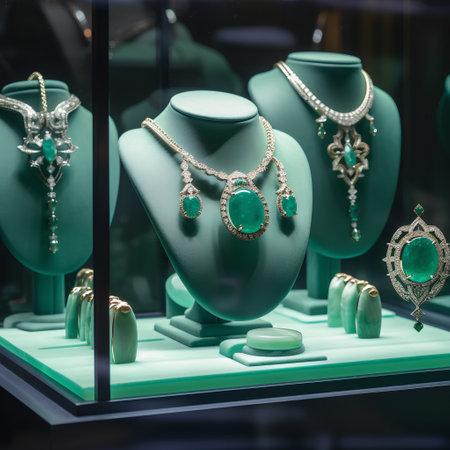 Danni diretti
Il negozio ha subito una forte perdita finanziaria, dal momento che i gioielli di valore sono andati persi e bisognerà usare i risparmi per sistemarlo.
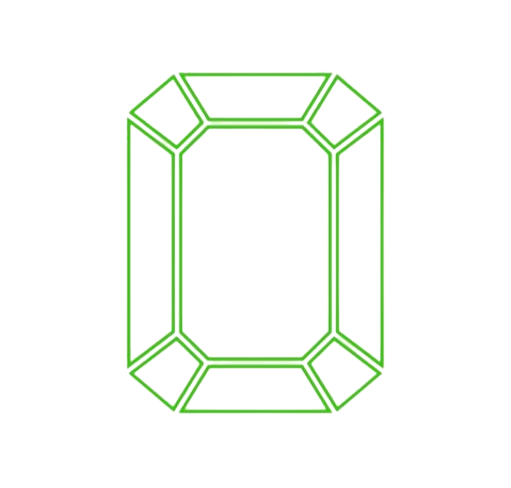 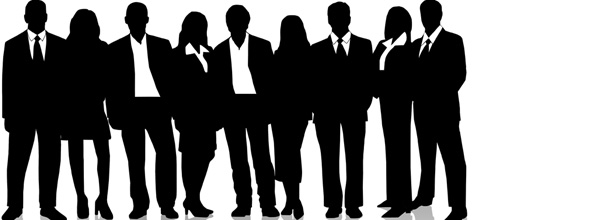 Danni indiretti
Il vandalismo e il furto del negozio ha provocato un trauma allo staff
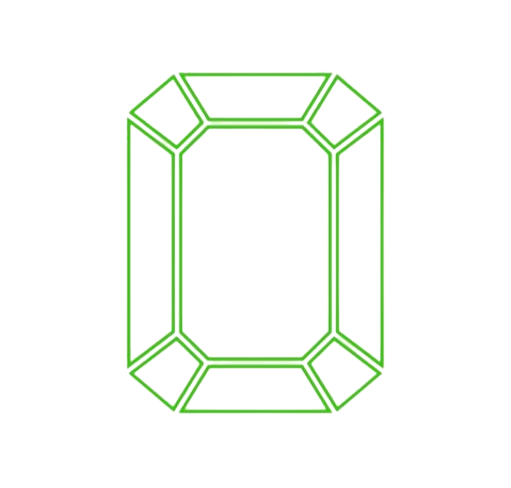 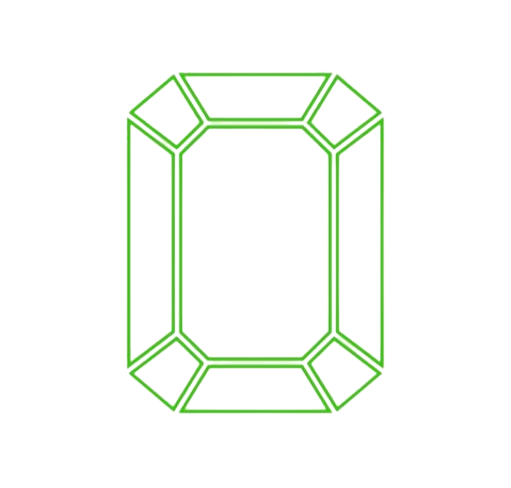 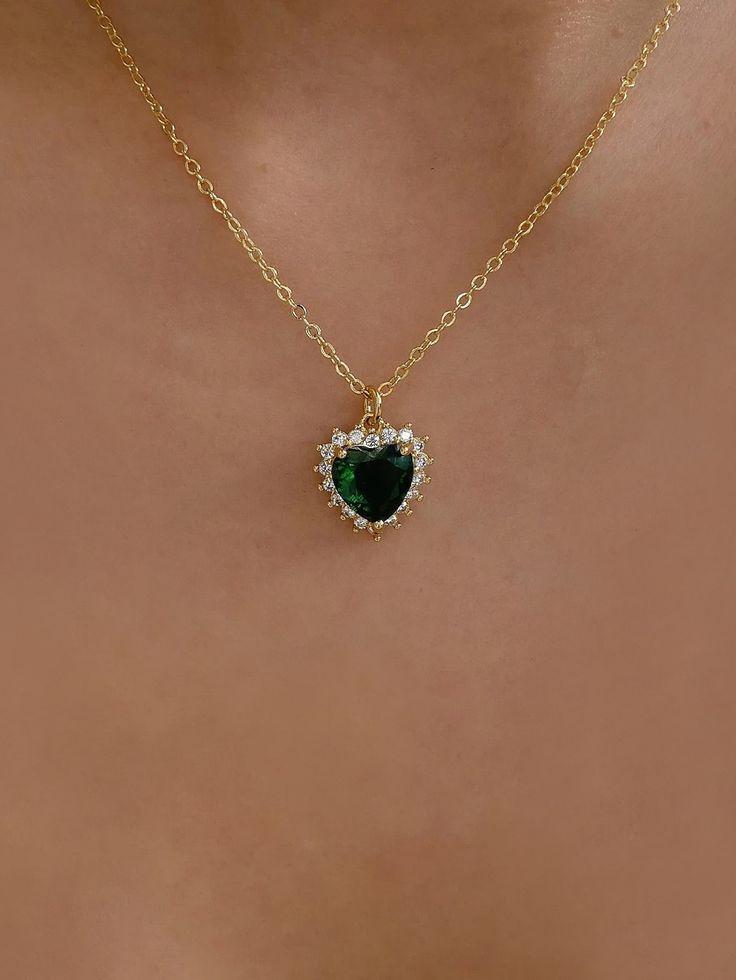 ASSICURAZIONE
L’assicurazione che avevamo era contro il furto e il vandalismo, ci tutela il danno economico subito. Esso ci ripagherà la somma di denaro dei gioelli e della porta rotta, anche se il premio non avrà lo stesso valore se capiterà ancora.
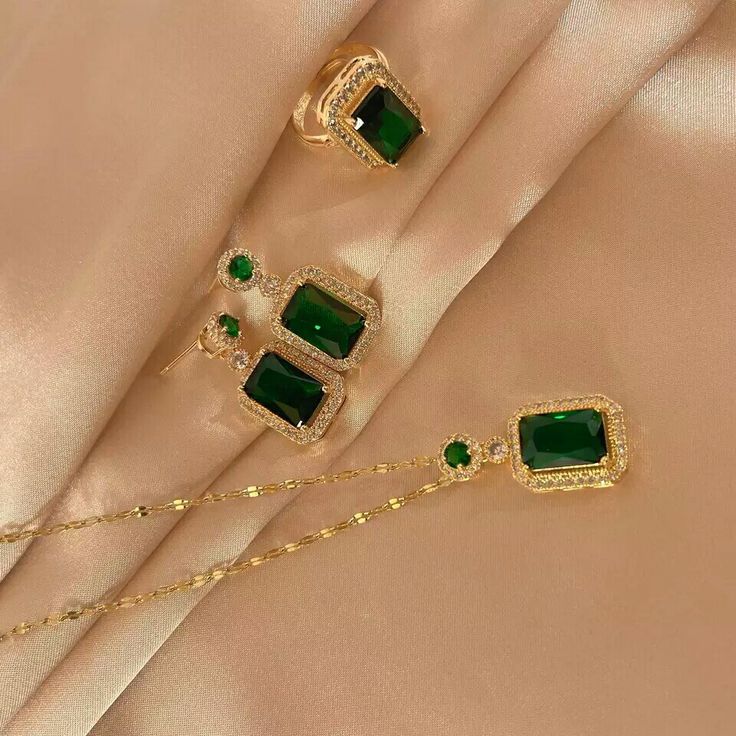 Sicuramente installare delle telecamere di sicurezza, ma in generale, sistemi di allarme che avvisa il proprietario e le forze dell’ordine. Possiamo pensare di installare delle vetrine antiscasso o delle grate e assumere una guardia, per il giorno in caso di rapina.
PREVENZIONE
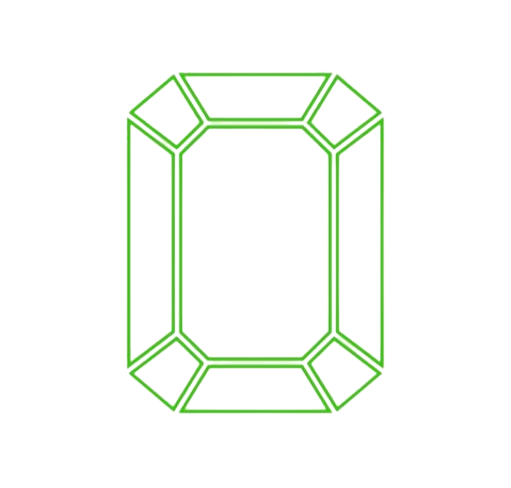 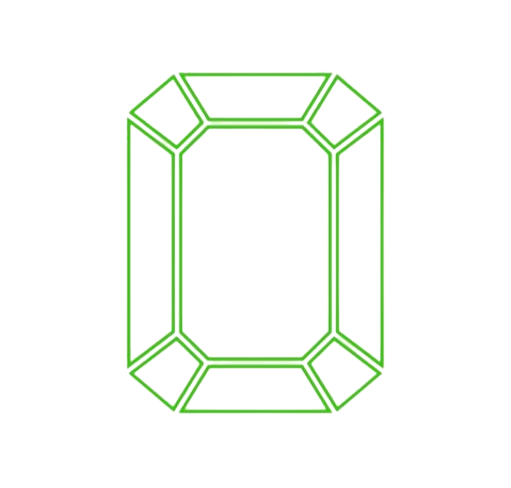 Caso di studio
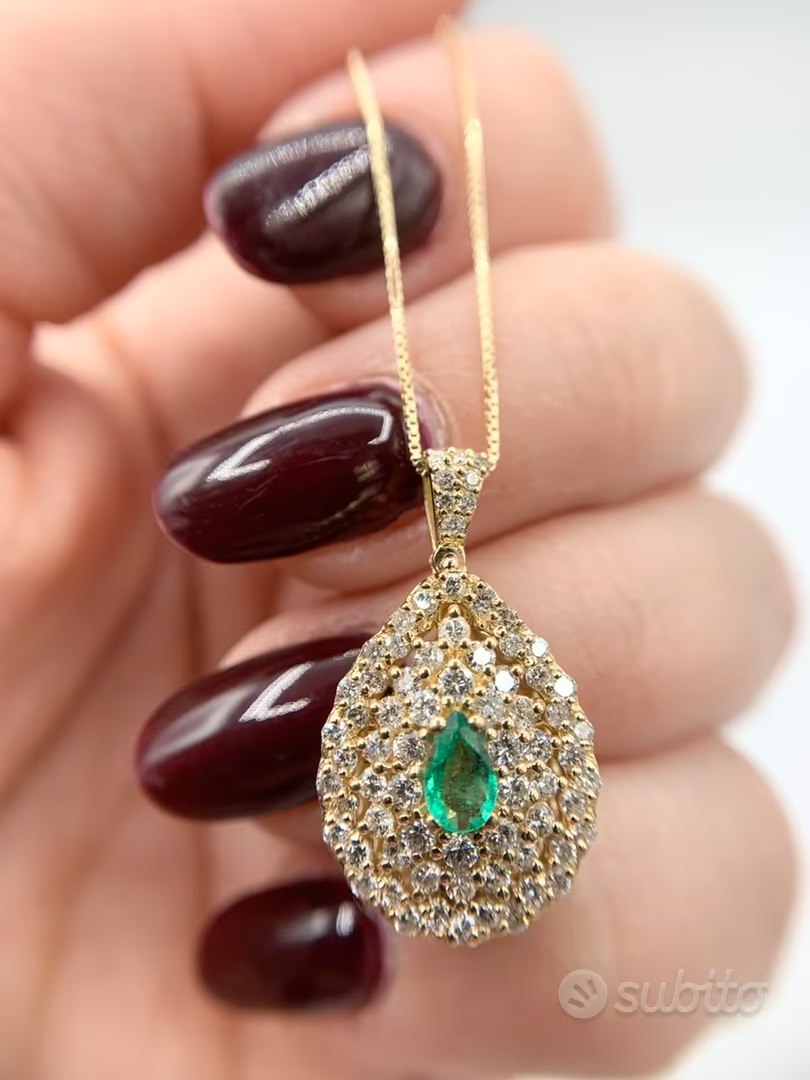 Valutazione di ciò che ha funzionato per limitare i danni di un evento dannoso:
Assicurazione furto
Una cassaforte di alta qualità 
Le vetrine della gioielleria oltre alle robuste saracinesche a maglia chiusa durante i periodi di chiusura sono protette esternamente da griglie in ferro o, essere dotate di infissi di sicurezza in vetro antisfondamento non apribili 
due aree distinte e separate  da una porta di sicurezza: un’area vendita destinata ai clienti e un’area privata
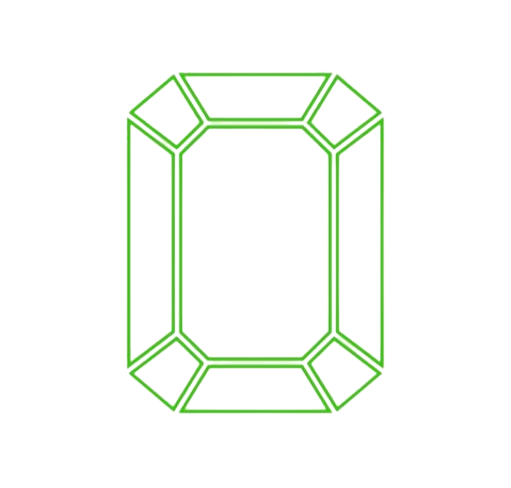 Caso di studio
Valutazione di ciò che è risultato mancare per limitare i danni di un evento dannoso:
 un buon impianto di allarme certificato
efficace sistema di videosorveglianza
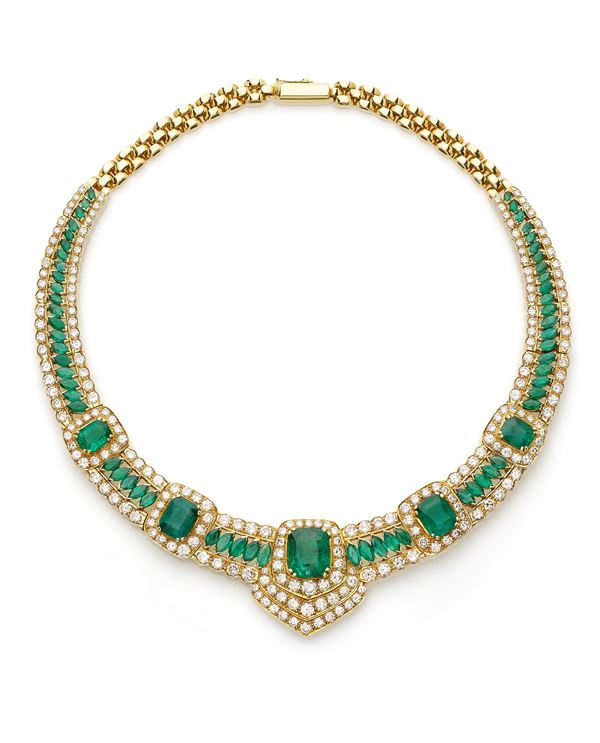 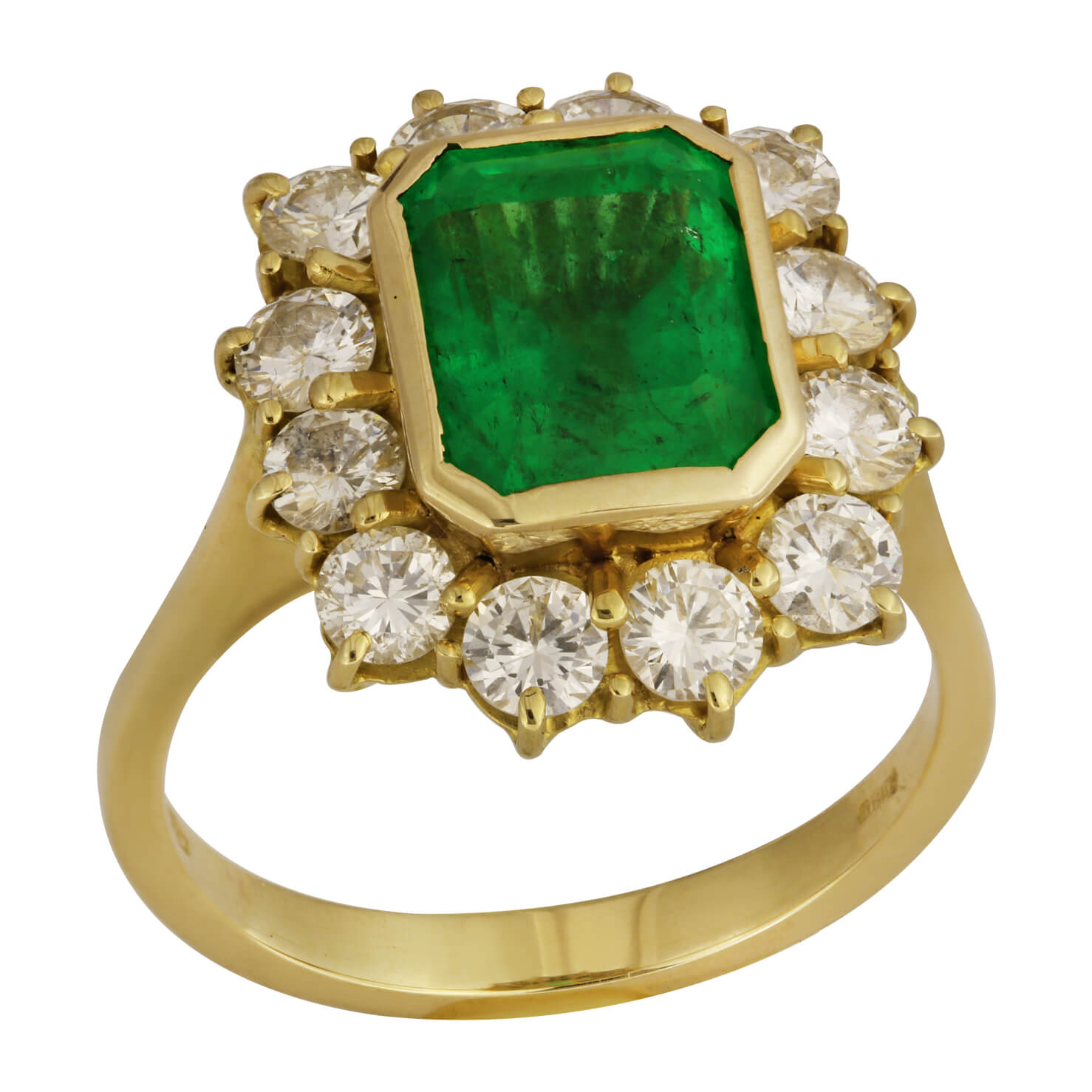 Caso di studio
Riflessioni sulle azioni future
Azioni riparatorie per ridurre il danno indiretto
Aumentare lo stipendio allo staff
Prossimamente ci attrezzeremo con un  efficace sistema di videosorveglianza e un buon impianto di allarme certificato
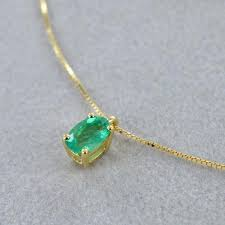 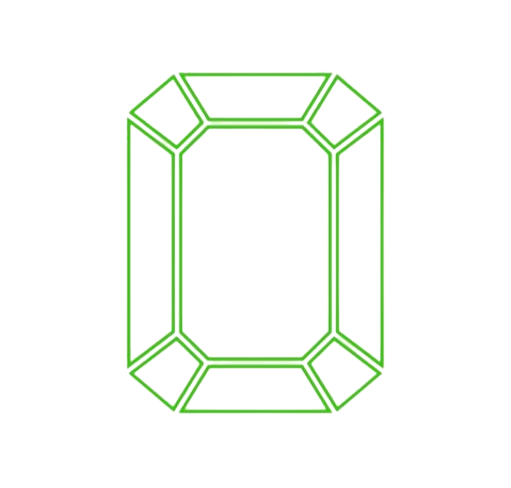 Conclusioni
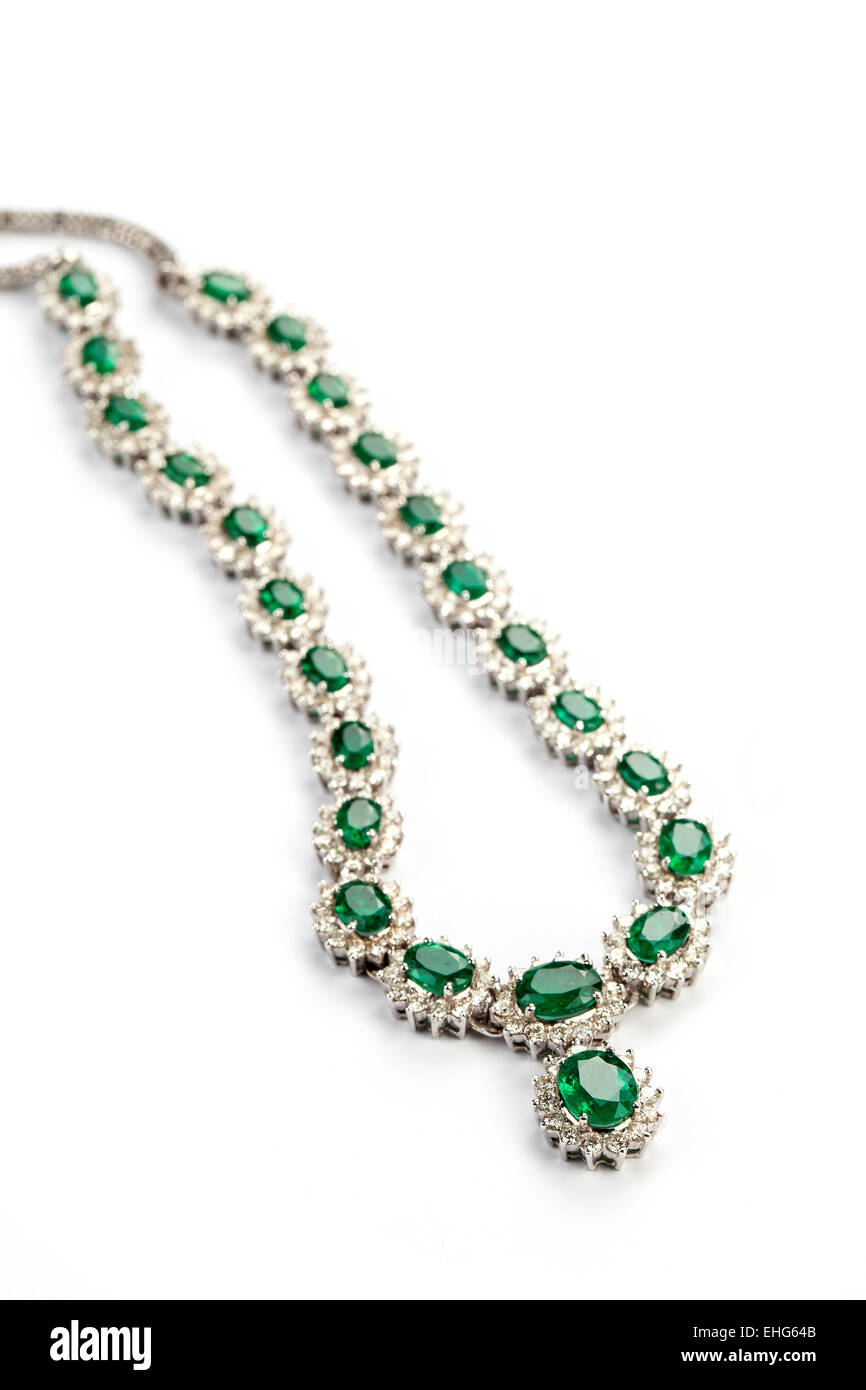 Vulnerabilità dell’impresa al rischio puro
Tra i rischi puri quello a cui è maggiormente esposta l’impresa è il furto
Vulnerabilità al rischio d’impresa
Tra tutti i rischi imprenditoriali quelli a cui è maggiormente esposta l’impresa sono:
I rischi finanziari che derivano da crediti estesi ai clienti e dall’oscillazione del tasso d’interesse.
I rischi operativi sono profondamente legati all’operatività aziendale
I rischi puri che dipendono da eventi esterni.
Ci attiveremo per proteggerci da tutti i rischi puri con le assicurazioni
Grazie della vostra attenzione
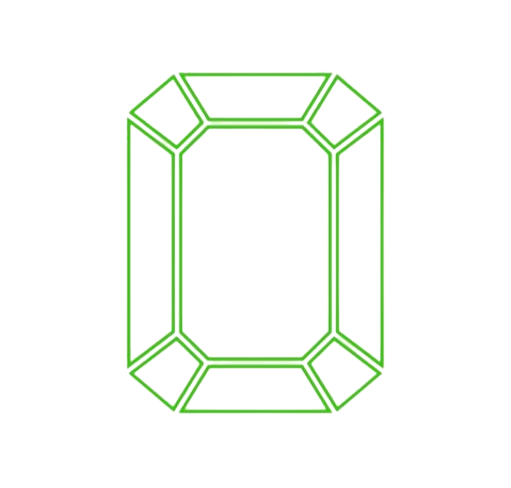